BÀI 3. CON LẮC ĐƠN.
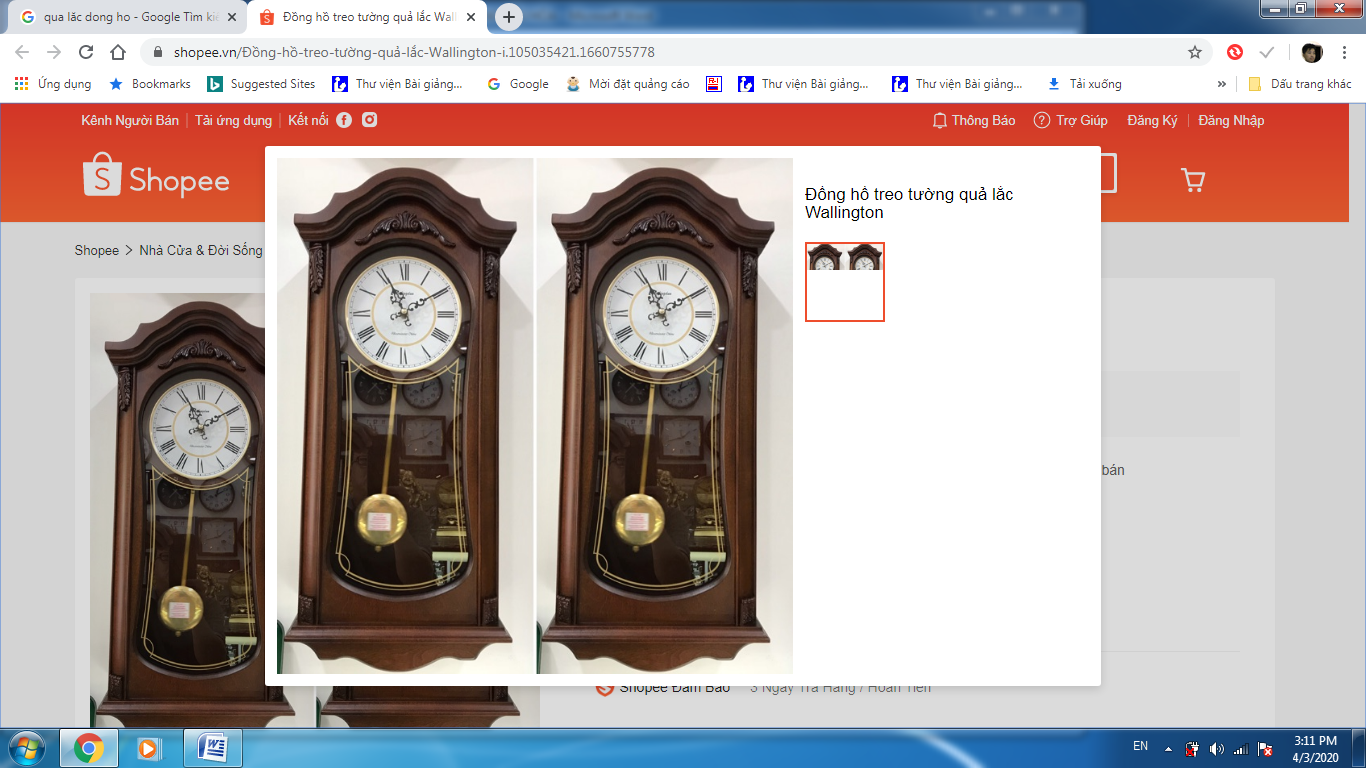 1. Cấu tạo
Con lắc đơn gồm một vật nhỏ khối lượng m, treo ở đầu một sợi dây không dãn, khối lượng không đáng kể, có chiều dài l.
-VTCB là vị trí sợi dây có phương thẳng đứng.
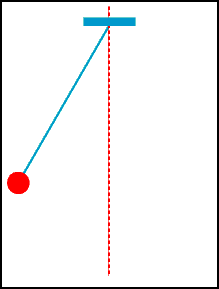 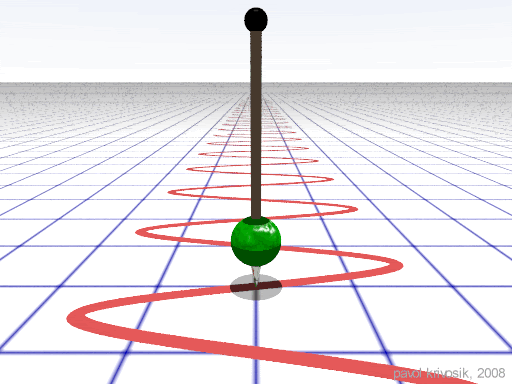 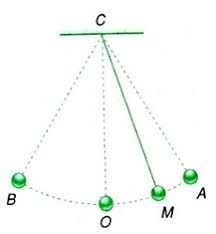 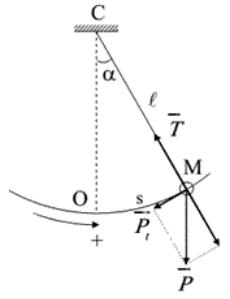 Ñònh luaät  II  Newton :	F = ma


Ñaët :

a = s” = -2s
Phöông trình vi phaân treân coù nghieäm laø : s = Acos(t+)
Vaäy vôùi caùc dao ñoäng nhoû dao ñoäng cuûa con laéc ñôn laø moät dao ñoäng ñieàu hoøa .
Taàn soá :
Chu kì :
Vaäy ñoái vôùi caùc dao ñoäng nhoû chu kì con laéc ñôn chæ phuï thuoäc vaøo l vaø g maø khoâng phuï thuoäc vaøo bieân ñoä A vaø khoái löôïng vaät naëng m. Taïi moät ñieåm treo (g khoâng ñoåi) dao ñoäng con laéc ñôn laø dao ñoäng töï do
S0
-S0
s
O
DẠNG 1: Chu kỳ, tần số của con lắc đơn và các đại lượng liên quan.
VÍ DỤ MINH HỌA
Ví dụ 2: Tại một nơi xác định, một con lắc đơn dao động với chu kỳ T, biên độ góc 0. Khi độ dài của con lắc tăng lên 4 lần và biên độ góc giảm 2 thì chu kì con lắc: 
A. không đổi 	B. tăng 4 lần		C. tăng 2 lần	D. tăng 16 lần
Ví dụ 3: Một con lắc đơn có chiều dài dây bằng 1 m dao động với biên độ góc nhỏ và có chu kì dao động T = 2 s. Cho π = 3,14. Con lắc dao động tại nơi có gia tốc trọng trường là:
A. 9,78 m/s2	B. 10 m/s2			C. 9,86 m/s2		D. 10,27 m/s2
Ví dụ 11:(ĐH 2009)Tại nơi có gia tốc trọng trường g = 9,8 m/s, một con lắc đơn và một con lắc lò xo nằm ngang dao động điều hòa với cùng tần số. Biết con lắc đơn có chiều dài 49 cm và lò xo có độ cứng 10 N/m. Khối lượng vật nhỏ của con lắc lò xo là
A. 0,125 kg.	B. 0,500 kg.		C. 0,750 kg.		D. 0,250 kg.
Ví dụ 12: Tại cùng một nơi trên Trái Đất, con lắc đơn có chiều dài ℓ1 dao động điều hòa với chu kì 0,6 s; con lắc đơn có chiều dài ℓ2 dao động điều hòa với chu kì 0,8 s. Con lắc đơn có chiều dài ℓ = ℓ1 + ℓ2 thì dao động với chu kì bằng bao nhiêu ?
A. 0,6 s		B. 0,8 s			C. 1,2 s			D. 1 s
Ví dụ 13: Tại cùng một nơi trên Trái Đất, con lắc đơn có chiều dài ℓ1 dao động điều hòa với chu kì 1 s; con lắc đơn có chiều dài ℓ2 dao động điều hòa với chu kì 2 s. Con lắc đơn có chiều dài ℓ = 3ℓ1 + 1,5ℓ2 thì dao động với chu kì bằng
A. 6 s		B. 3 s			C. 2,45 s			D. 9 s